Learning Conversations
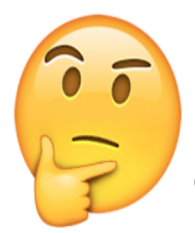 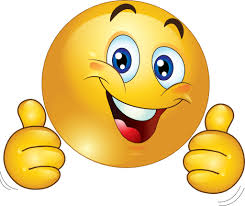 This week we have been  looking at representing and writing number sentences. 
Can you write a number sentence for this representation:
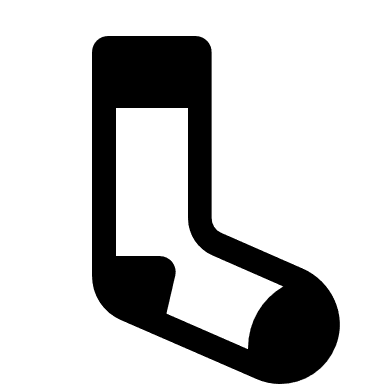 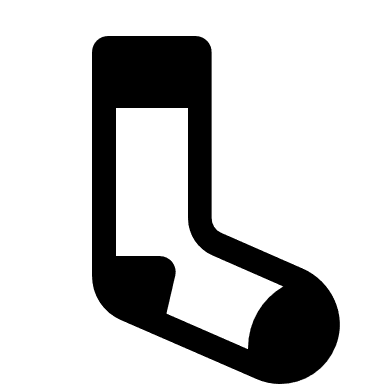 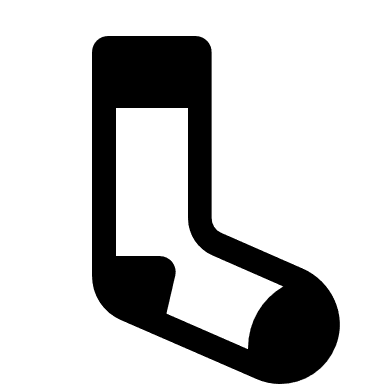 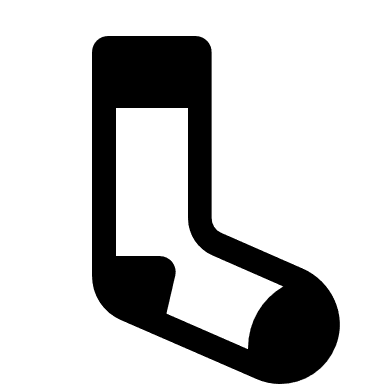 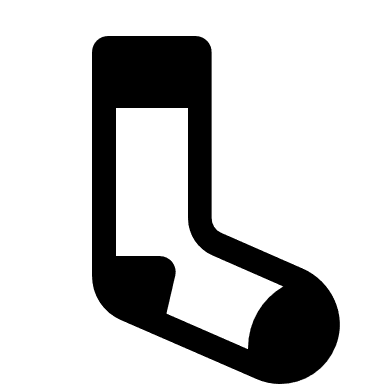 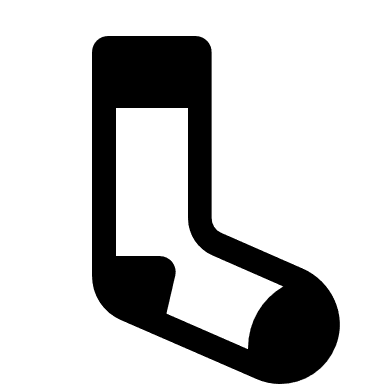 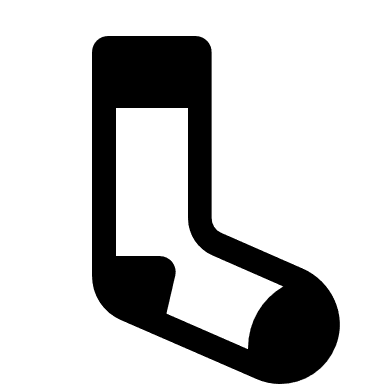 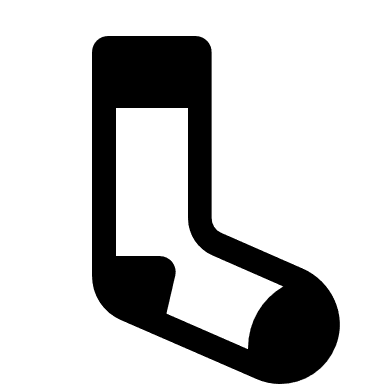 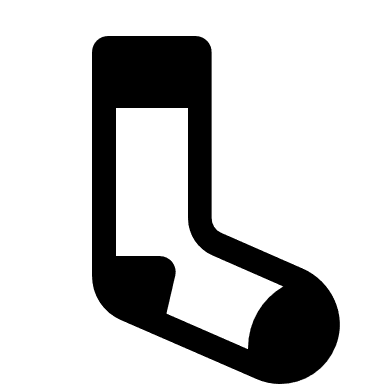 Can you explain the difference between fiction and non-fiction books?
What do we think the weather will be like this weekend? Can you make a prediction?
[Speaker Notes: 10]